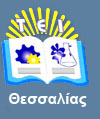 Αντικειμενοστραφής Προγραμματισμός ΙΙ
Ενότητα 6: Απλές Δομές Ελέγχου

Νικόλαος Θ. Λιόλιος,
Καθηγητής,
Τμήμα Μηχανικών Πληροφορικής Τ.Ε.,
T.E.I. Θεσσαλίας
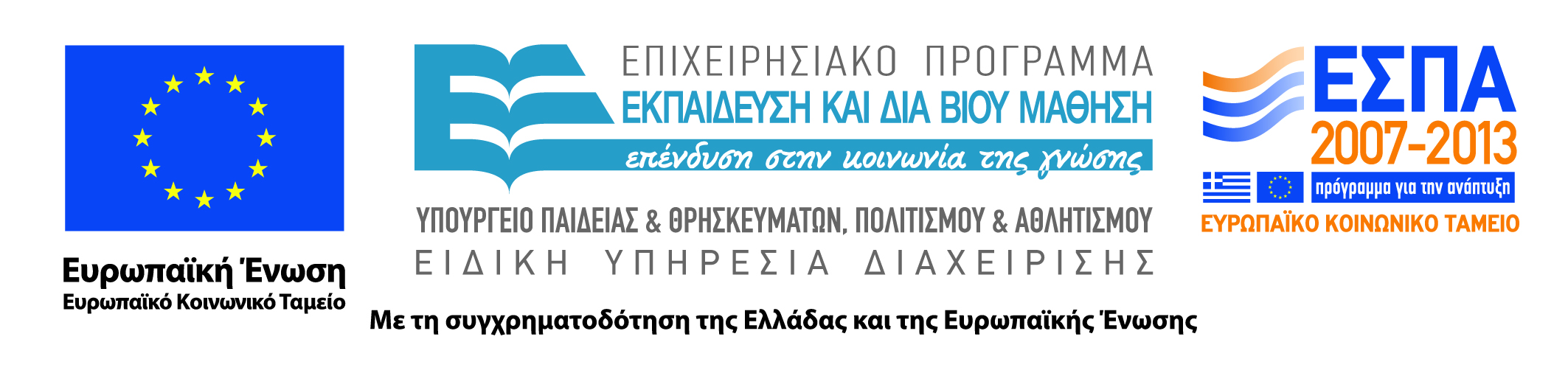 Άδειες Χρήσης
Το παρόν εκπαιδευτικό υλικό υπόκειται σε άδειες χρήσης Creative Commons. 
Για εκπαιδευτικό υλικό, όπως εικόνες, που υπόκειται σε άλλου τύπου άδειας χρήσης, η άδεια χρήσης αναφέρεται ρητώς.
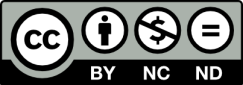 2
Χρηματοδότηση
Το παρόν εκπαιδευτικό υλικό έχει αναπτυχθεί στα πλαίσια του εκπαιδευτικού έργου του διδάσκοντα.
Το έργο υλοποιείται στο πλαίσιο του Επιχειρησιακού Προγράμματος «Εκπαίδευση και Δια Βίου Μάθηση» και συγχρηματοδοτείται από την Ευρωπαϊκή Ένωση (Ευρωπαϊκό Κοινωνικό Ταμείο) και από εθνικούς πόρους.
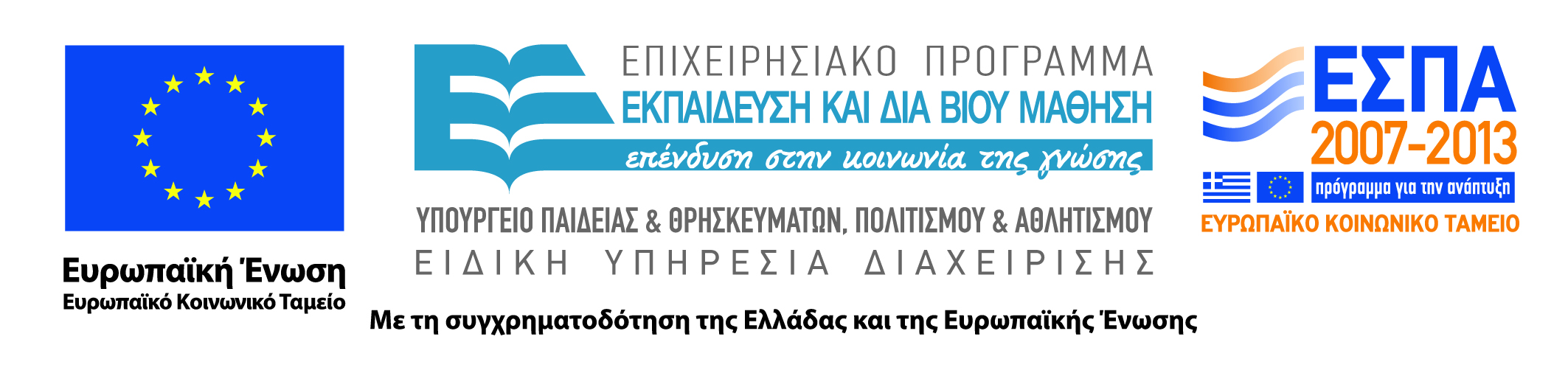 3
Σκοποί  ενότητας
Σκοπός μας είναι να μάθουμε: 
Βασικές τεχνικές προγραμματισμού
Πώς να γράφουμε μικρού και μεσαίου μεγέθους προγράμματα
Τη γλώσσα προγραμματισμού C#  (μοιάζει με τη Java)
Βασικούς αλγόριθμους και δομές δεδομένων
Εργαλεία συγγραφής προγραμμάτων (π.χ. Visual Studio)
Να διευρύνουμε τις γνώσεις μας στην Επιστήμη της Πληροφορικής
Θα ασχοληθούμε πολύ με τον προγραμματισμό
Θα μάθουμε το Microsoft Visual Studio . NET C# Compiler
4
Απλές Δομές Ελέγχου
Περιεχόμενα ενότητας
Εντολές Ανάθεσης/εκχώρησης,
Η εντολή if,
Οι εντολές τύπου logical/boolean.
5
Απλές Δομές Ελέγχου
Η ιδέα της σειριακής εκτέλεσης προγραμμάτων (1 από 3)
1    //  Addition.cs
2    // An addition program.
3    
4    using System;
5    
6    class Addition
7    {
8       static void Main( string[] args )
9       {
10         string firstNumber,   // first string entered by user
11                secondNumber;  // second string entered by user
12
6
Απλές Δομές Ελέγχου
Η ιδέα της σειριακής εκτέλεσης προγραμμάτων (2 από 3)
13         int number1,          // first number to add
14             number2,          // second number to add
15             sum;              // sum of number1 and number2
16   
17         // prompt for and read first number from user as string
18         Console.Write( "Please enter the first integer: " );
19         firstNumber = Console.ReadLine();
20         
21         // read second number from user as string
22         Console.Write( "\nPlease enter the second integer: " );
23         secondNumber = Console.ReadLine();
24   
25         // convert numbers from type string to type int
26         number1 = Int32.Parse( firstNumber );
27         number2 = Int32.Parse( secondNumber );
28         
29         // add numbers
30         sum = number1 + number2;
7
Απλές Δομές Ελέγχου
Η ιδέα της σειριακής εκτέλεσης προγραμμάτων (3 από 3)
31   
32         // display results
33         Console.WriteLine( "\nThe sum is {0}.", sum );
34   
35      } // end method Main
36   
37   } // end class Addition
8
Απλές Δομές Ελέγχου
..
Σειριακή Δομή (Flowchart)
Καθεμία από αυτές τις εντολές μπορεί να είναι :
  Μια δήλωση μεταβλητής
  Μια εντολή εκχώρησης τιμών
  Ένα κάλεσμα μεθόδου   όπως για παράδειγμα  Console.WriteLine( …); 
 ή άλλες πιο πολύπλοκες εντολές
9
Απλές Δομές Ελέγχου
Πιο ενδιαφέρον: Εντολές ελέγχου
Επιλογής (ή αλλιώς εντολές συνθήκης): οι οποίες αποφασίζουν εάν κάποιο statement θα εκτελεσθεί ή όχι; Παραδείγματα:
if selection (μια επιλογή)
if/else selection (δύο επιλογές)
Επίσης: ο τριπλός operator συνθήκης   e1?e2:e3
Το switch statement (πολλαπλές επιλογές)
Επανάληψη ( loop statements): επαναληπτική εκτέλεση κάποιων εντολών  (για ένα συγκεκριμένο αριθμό επαναλήψεων ή μέχρι να ικανοποιείται κάποια συνθήκη). 
while structure
do/while structure
for structure
foreach structure
10
Απλές Δομές Ελέγχου
Γιατί δομές ελέγχου;
Τα περισσότερα προγράμματα χρειάζονται περισσότερη ευελιξία με την σειρά εκτέλεσης των εντολών

Η σειρά εκτέλεσης των εντολών ονομάζεται ροή ελέγχου (flow of control)
11
Απλές Δομές Ελέγχου
Σειριακή Δομή
add grade to total
total = total + grade;
add 1 to counter
counter = counter + 1;
12
Απλές Δομές Ελέγχου
Δομές Ελέγχου της C# (επιλογές)
switch structure (multiple selections)
T
if/else structure (double selection)
F
T
F
T
if structure (single selection)
F
..
.
T
break
break
break
break
F
T
F
13
Απλές Δομές Ελέγχου
for structure/foreach structure
do/while structure
while structure
T
T
T
F
F
F
Δομές Ελέγχου της C# : Επαναλήψεις
14
Απλές Δομές Ελέγχου
if Statement (1 από 4)
if ( <συνθήκη> ) 
         <εκτέλεση κώδικα ΑΝ <συνθήκη> true> ;

Το if statement,
Προκαλεί το πρόγραμμα να κάνει μια επιλογή,
Επιλέγει με βάση κάποια συνθήκη,
<συνθήκη>: όποια έκφραση απαντά ένα bool type,
True: εκτέλεση εντολής/ών,
False: μη εκτέλεση,
Ένα σημείο entry/ Ένα σημείο exit.
15
Απλές Δομές Ελέγχου
if Statement (2 από 4)
if ( <συνθήκη> ) 
       {
         <εκτέλεση  if <συνθήκη> είναι true> ;
         ……
         <περισσότερος κώδικας εδώ> ;
       }

Το σώμα της συνθήκης μπορεί να έχει και άλλη δομή ελέγχου,
Όχι ερωτηματικό μετά τη συνθήκη.
16
Απλές Δομές Ελέγχου
if Statement (3 από 4)
Grade >= 60
print “Πέρασε”
true
false
if (studentGrade >= 60)
  Console.WriteLine (“Πέρασε”);
// επόμενες εντολές
17
Απλές Δομές Ελέγχου
Grade >= 60
print “Πέρασε”
true
false
if Statement (4 από 4)
if (studentGrade >= 60)
{
  Console.WriteLine (“Πέρασε”);
}
// επόμενες εντολές
18
Απλές Δομές Ελέγχου
if/else Statement (1 από 4)
if ( <συνθήκη> ) 
         <εκτέλεση  if <συνθήκη> είναι true> ;
       else
         <εκτέλεση  if <συνθήκη> είναι false> ;
Η δομή if/else, 
Εναλλαγή όταν η δήλωση είναι ψεύτικη,
Υπάρχουν δύο επιλογές,
Φωλιασμένες δομές μπορούν να υπάρχουν.
19
Απλές Δομές Ελέγχου
if/else Statement (2 από 4)
if ( <test> )
       { 
         <εκτέλεση  if <συνθήκη> είναι true> ;
         ……
       } 
       else
       {
         <εκτέλεση  if <συνθήκη> είναι false> ;
         ……
       }
Μπορούμε να έχουμε κάποιο μπλοκ μέσα σε μια επιλογή
20
Απλές Δομές Ελέγχου
if/else Statement (3 από 4)
false
true
Grade >= 60
print “Απέτυχε”
print “Πέρασε”
if (studentGrade >= 60)
  Console.WriteLine (“Πέρασε”);
else
  Console.WriteLine (“Απέτυχε”);
// Επόμενες εντολές
21
Απλές Δομές Ελέγχου
if/else Statement (4 από 4)
false
true
Grade >= 60
print “Απέτυχε”
print “Πέρασε”
if (studentGrade >= 60)
{
  Console.WriteLine (“Πέρασε”);
}
else
  Console.WriteLine (“Απέτυχε”);
// Επόμενες εντολές
22
Απλές Δομές Ελέγχου
Φωλιασμένα if/else Statements
if (studentGrade >= 90)
  Console.WriteLine(“A”);
else if (studentGrade >= 80)
  Console.WriteLine(“B”);
else if (studentGrade >= 70)
  Console.WriteLine(“C”);
else if (studentGrade >= 60)
  Console.WriteLine(“D”);
else
  Console.WriteLine(“F”);
// Επόμενες εντολές
23
Απλές Δομές Ελέγχου
Μη ισορροπημένα if-else Statements
if (favorite == “apple”)
   if (price <= 10 )
      Console.WriteLine(“10”);   else      Console.WriteLine(“1”);
if (favorite == “apple”)
   if (price <= 10 )
      Console.WriteLine(“10”);else   Console.WriteLine(“not my favorite”);
Κανόνας: Το else σχετίζεται ΠΑΝΤΑ με το ΠΡΟΗΓΟΥΜΕΝΟ if.
24
Απλές Δομές Ελέγχου
Τριπλός Operator Συνθήκης
Operator Συνθήκης (e1?e2:e3),
Ο μόνο τριπλός,
Χρησιμοποιείται για να κάνουμε εκφράσεις ελέγχου σε μια γραμμή κώδικα,
Ίδιο με μια δομή  if/else.
string result;
int numQ;
…………
result = (numQ==1) ? “Τρίμηνο” : “Τρίμηνα”;
// Επόμενες εντολές
25
Απλές Δομές Ελέγχου
Αν η συνθήκη είναι true, το statement εκτελείται.
Κατόπιν ελέγχεται ξανά η συνθήκη.
Το while Είναι
Δεσμευμένη λέξη
Το statement (ή ένα block από statements) εκτελούνται επαναληπτικά μέχρις ότου η συνθήκη να γίνει false.
while Statement (1 από 5)
Σύνταξη:
while ( condition )
   statement;
26
Απλές Δομές Ελέγχου
while Statement (2 από 5)
while ( <συνθήκη> ) 
       {
         <εκτέλεση κώδικα αν <συνθήκη> true> ;
       }

Δομή Επανάληψης,
Μια εντολή εκτελείται επαναληπτικά,
Συνεχίζει  εφόσον η  <συνθήκη> είναι  true,
Τελειώνει όταν <συνθήκη> είναι false,
Περιέχει είτε μια γραμμή κώδικα είτε ένα block κώδικα.
27
Απλές Δομές Ελέγχου
Product <= 1000
true
Product = 2 * product
false
while Statement (3 από 5)
int product;
product = 2;
while (product <= 1000)
  product = 2 * product;
// Επόμενες εντολές
28
Απλές Δομές Ελέγχου
Product <= 1000
true
Product = 2 * product
false
while Statement (4 από 5)
int product;
product = 2;
while (product <= 1000)
{
  product = 2 * product;
}
// Επόμενες εντολές
29
Απλές Δομές Ελέγχου
while Statement (5 από 5)
Παρατηρείστε ότι αν η συνθήκη στο while statement είναι false αρχικά , δεν μπαίνουμε ποτέ μέσα στο while.
30
Απλές Δομές Ελέγχου
Infinite Loops
Το σώμα ενός while loop πρέπει κάποτε να μετατρέψει τη συνθήκη σε false,
Αν όχι τότε έχουμε infinite loop, το οποίο θα εκτελείται για πάντα ή μέχρις ότου σταματήσουμε επίτηδες την εκτέλεση του προγράμματος,
Αυτή η περίπτωση είναι μια τυπική περίπτωση δημιουργίας λογικών λαθών στα προγράμματα,
Πρέπει να σιγουρευόμαστε ότι δεν έχουμε τέτοια loops
31
Απλές Δομές Ελέγχου
Παράδειγμα 1: While Loop ελεγχόμενο με μετρητή (1 από 3)
Μεταβλητή ελέγχου
Η μεταβλητή χρησιμοποιείται σαν μετρητής (counter) για να καθορίσει πότε το loop θα τελειώσει,

Τρία κομμάτια,
Αρχική τιμή του μετρητή,
Έλεγχος αν ο μετρητής έχει φθάσει στην τελική τιμή,
Αν όχι το loop συνεχίζεται,
Αύξηση ή μείωση της τιμής του μετρητή.
32
Απλές Δομές Ελέγχου
Παράδειγμα 1: While Loop ελεγχόμενο με μετρητή (2 από 3)
1    // WhileCounter.cs
2    // Counter-controlled repetition.
3    
4    using System;
5    
6    class WhileCounter
7    {
8       static void Main( string[] args )
9       {
10         int counter = 1;          // initialization
11   
12         while ( counter <= 5 )    // repetition condition
13         {
Εδώ ο μετρητής αρχικοποιείται στη μονάδα.
Το loop συνεχίζεται μέχρι ο μετρητής να γίνει μεγαλύτερος του 5
33
Απλές Δομές Ελέγχου
Παράδειγμα 1: While Loop ελεγχόμενο με μετρητή (3 από 3)
14            Console.WriteLine( counter );
15            counter++;             // increment
16   
17         } // end while
18   
19      } // end method Main
20   
21   } // end class WhileCounter
Ο μετρητής αυξάνεται κατά 1
1
2
3
4
5
Output
34
Απλές Δομές Ελέγχου
Άσκηση: Υπολογισμός του μέσου όρου της τάξης (1 από 5)
Πρόβλημα: Πάρε 10 βαθμούς από το χρήστη και υπολόγισε το Μέσο Όρο.
35
Απλές Δομές Ελέγχου
Άσκηση: Υπολογισμός του μέσου όρου της τάξης (2 από 5)
1    // Average1.cs2    // Class average with counter-controlled repetition.3    4    using System;5    6    class Average17    {8       static void Main( string[] args )9       {10         int total,          // sum of grades11             gradeCounter,   // number of grades entered12             gradeValue,     // grade value13             average;        // average of all grades14   15         // initialization phase16         total = 0;          // clear total
Initialize total to 0
36
Απλές Δομές Ελέγχου
Άσκηση: Υπολογισμός του μέσου όρου της τάξης (3 από 5)
17         gradeCounter = 1;   // prepare to loop18   19         // processing phase20         while ( gradeCounter <= 10 )  // loop 10 times21         {22            // prompt for input and read grade from user23            Console.Write( "Enter integer grade: " );24   25            // read input and convert to integer26            gradeValue = Int32.Parse( Console.ReadLine() );27   28            // add gradeValue to total29            total = total + gradeValue;30   31            // add 1 to gradeCounter32            gradeCounter = gradeCounter + 1;33         }
Initialize gradeCounter to 1
The while loop will loop through 10 times to get the grades of the 10 students
Prompt the user to enter a grade
Accumulate the total of the 10 grades
Add 1 to the counter so the loop will eventually end
37
Απλές Δομές Ελέγχου
Άσκηση: Υπολογισμός του μέσου όρου της τάξης (4 από 5)
34   
35         // termination phase
36         average = total / 10;  // integer division
37   
38         // display average of exam grades
39         Console.WriteLine( "\nClass average is {0}", average );
40       
41      } // end Main
42      
43   } // end class Average1
Divide the total by ten to get the average of the ten grades
Display the results
38
Απλές Δομές Ελέγχου
Άσκηση: Υπολογισμός του μέσου όρου της τάξης (5 από 5)
Enter integer grade: 100
Enter integer grade: 88
Enter integer grade: 93
Enter integer grade: 55
Enter integer grade: 68
Enter integer grade: 77
Enter integer grade: 83
Enter integer grade: 95
Enter integer grade: 73
Enter integer grade: 62
 
Class average is 79
Program Output
39
Απλές Δομές Ελέγχου
Παράδειγμα 2: while Loops ελεγχόμενα με Sentinel (σημαία) (1 από 6)
Τυπική περίπτωση input-driven προγραμμάτων,

Το loop συνεχίζει για ακαθόριστο αριθμό επαναλήψεων,

Η τιμή της σημαίας,
Κάνει το  loop να κάνει break,
Προσοχή στα collisions (συγκρούσεις τιμών),
Όταν η τιμή του flag   μια τιμή από το χρήστη.
40
Απλές Δομές Ελέγχου
Παράδειγμα 2: while Loops ελεγχόμενα με Sentinel (σημαία) (2 από 6)
1    // Average2.cs
2    // Class average with sentinel-controlled repetition.
3    
4    using System;
5    
6    class Average2
7    {
8       static void Main( string[] args )
9       {
10         int total,           // sum of grades
11             gradeCounter,    // number of grades entered
12             gradeValue;      // grade value
13   
14         double average;      // average of all grades
The variable average is set to a double so that it can be more exact and have an answer with decimals
41
Απλές Δομές Ελέγχου
Παράδειγμα 2: while Loops ελεγχόμενα με Sentinel (σημαία) (3 από 6)
Variables gradeCounter and total are set to zero at the beginning
15   
16         // initialization phase
17         total = 0;           // clear total
18         gradeCounter = 0;    // prepare to loop
19   
20         // processing phase
21         // prompt for input and convert to integer
22         Console.Write( "Enter Integer Grade, -1 to Quit: " );
23         gradeValue = Int32.Parse( Console.ReadLine() );
24   
25         // loop until a -1 is entered by user
26         while ( gradeValue != -1 )
27         {
28            // add gradeValue to total
29            total = total + gradeValue;
Get a value from the user and store it in gradeValue
Have the program loop as long as gradeValue is not -1
Accumulate the total of the grades
42
Απλές Δομές Ελέγχου
Παράδειγμα 2: while Loops ελεγχόμενα με Sentinel (σημαία) (4 από 6)
Add 1 to the counter in order to know the student count
30   
31            // add 1 to gradeCounter
32            gradeCounter = gradeCounter + 1;
33   
34            // prompt for input and read grade from user
35            // convert grade from string to integer
36            Console.Write( "Enter Integer Grade, -1 to Quit: " );
37            gradeValue = Int32.Parse( Console.ReadLine() );
38   
39         } // end while
40   
41         // termination phase
42         if ( gradeCounter != 0 ) 
43         {
Prompt the user for another grade, this time it is in the loop so it can happen repeatedly
Make sure the total amount of entered grades was not zero to prevent any errors
43
Απλές Δομές Ελέγχου
Παράδειγμα 2: while Loops ελεγχόμενα με Sentinel (σημαία) (5 από 6)
Divide the total by the number of times the program looped to find the average
44            average = ( double ) total / gradeCounter;
45   
46            // display average of exam grades
47            Console.WriteLine( "\nClass average is {0}", average );
48         }
49         else
50         {
51            Console.WriteLine( "\nNo grades were entered" );
52         }
53   
54      } // end method Main
55   
56   } // end class Average2
Display the average
Inform user if no grades were entered
44
Απλές Δομές Ελέγχου
Παράδειγμα 2: while Loops ελεγχόμενα με Sentinel (σημαία) (6 από 6)
Enter Integer Grade, -1 to Quit: 97
Enter Integer Grade, -1 to Quit: 88
Enter Integer Grade, -1 to Quit: 72
Enter Integer Grade, -1 to Quit: -1

Class average is 85.6666666666667
Program Output
45
Απλές Δομές Ελέγχου
Παράδειγμα 3: Συνθήκη Προγράμματος
Συνεχόμενα αλλάζουμε την τιμή μιας μεταβλητής μέχρις ότου η συνθήκη να μην ικανοποιείται και επομένως να βγούμε από το loop.
Όπως η τιμή της μεταβλητής δεν παίρνεται από το χρήστη αλλά αλλάζει συνέχεια μέσα στο πρόγραμμα.
46
Απλές Δομές Ελέγχου
Τέλος Ενότητας
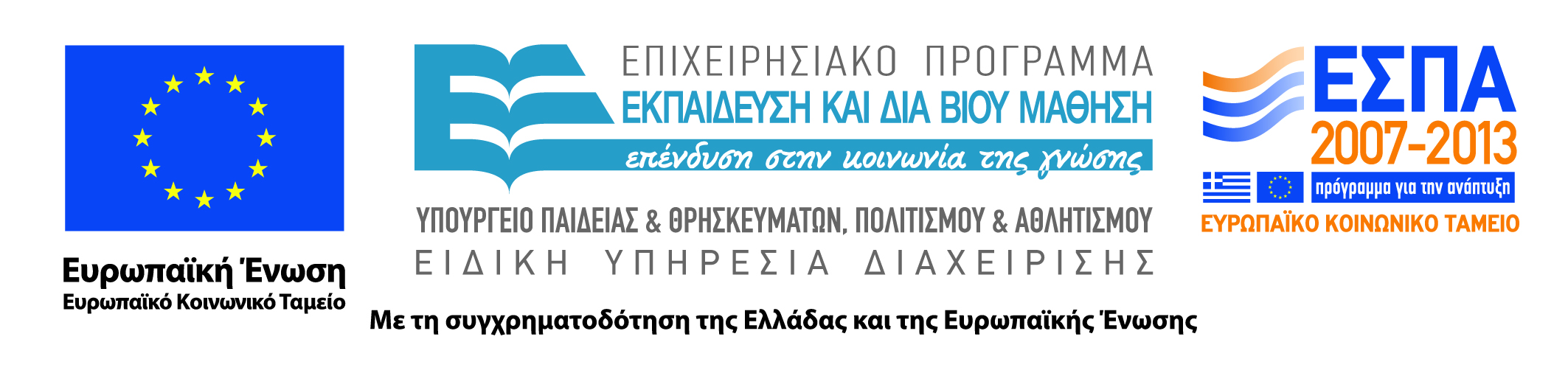 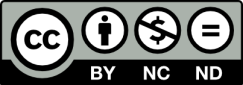